It’s a Grind
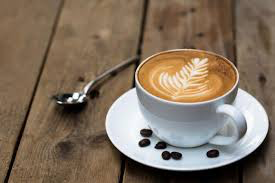 By: Ralph Recinto
background
Located in sf financial district
30 years
Large customers of office workers and wealthy fidi residents
Owned by Julian Cortez
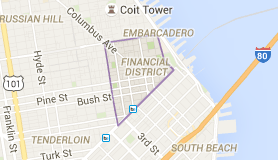 problem
Newer coffee shops are starting up
Property prices are on the rise
steady drop in revenue
If the trend continues, paying rent would be a struggle
Possible solutions
Pros:
-Bonus rewards/savings



-More Space/nice atmosphere
-Higher revenue/better business



-Time efficient/ better service
Cons:
Irresponsible spending/interest rate

-Higher rent/Hard to maintain
-Lose customers/ less revenue


-Cold coffee / might not pick up
Upgraded Rewards card/app
Renovate coffee shop
Rent next door and extend the coffee shop
Raise prices
Partnership Uber eats
Order coffee ahead
Uber eats
delivers the best meals from favorite local restaurants in 10 minutes or less
Available M-F 11am-2pm
Fare split feature
How do you use it?
	-Open the Uber app and select the meal icon at the top.
	-Enter your location and tap VIEW MENU.
	-Place order and your meal will be curbside in minutes.
Uber EATS is currently available in SoMa, FiDi, Nob Hill, Tenderloin, Hayes Valley and Mission Bay.
pros and cons
UBER EATS
Renovation/features
PROS:
-Cashless payment, same as an Uber ride
-Very convenient, particularly for the person whose meeting ran too long and is short on time before their next appointment
-You can track your delivery in real time 
-Food is delivered within approximately 6-10 minutes
-Food delivery is currently only available in corporate business areas like Midtown and the Financial District

CONS:
-Although the coffee is ready, it loses a bit of its integrity 
-They are able to rate you too
Pros: 
-High End looks (Attraction)
-Target the “rich”

Cons:
-Construction (Days or weeks)
-Financing issues
-Adding features costing
Final solutions
Renovating and adding features at the coffee shop
Partnering up with UBER eats
Action plan
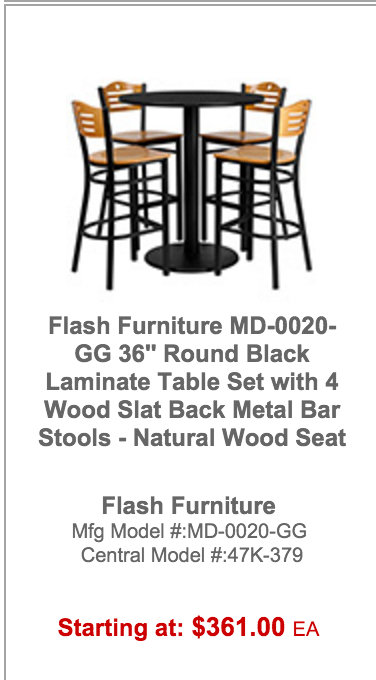 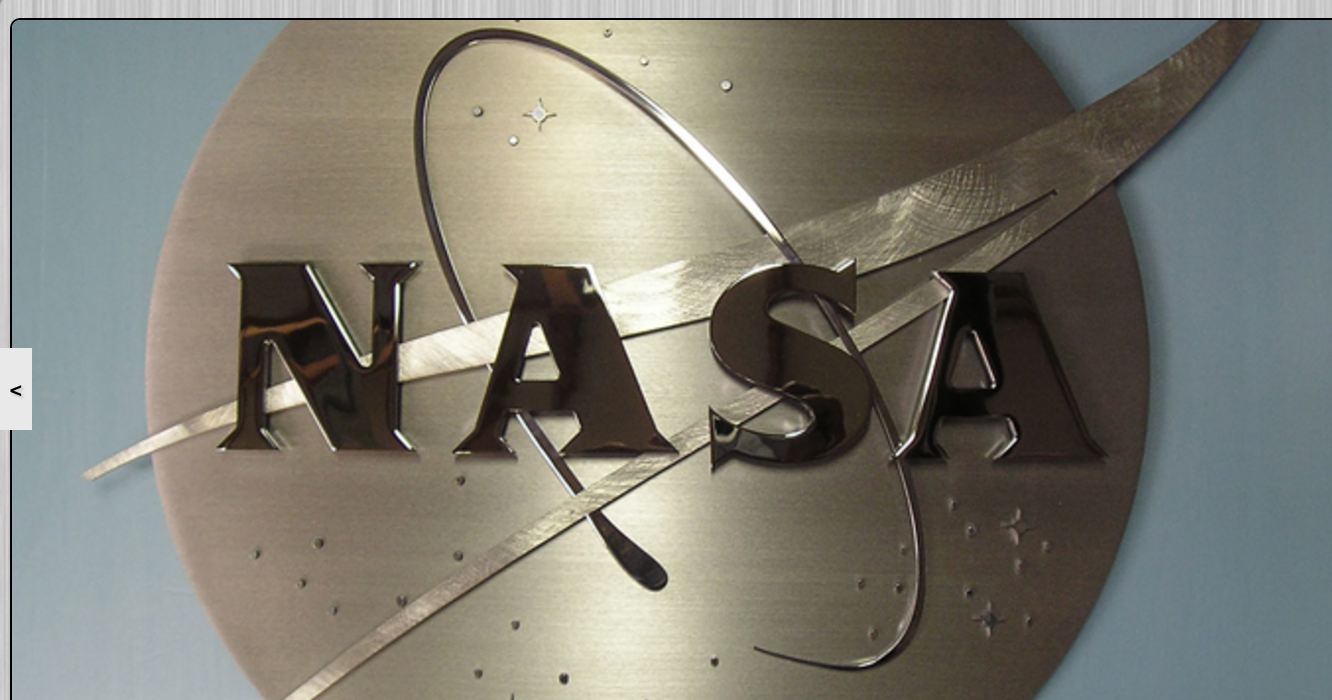 Renovate coffee shop
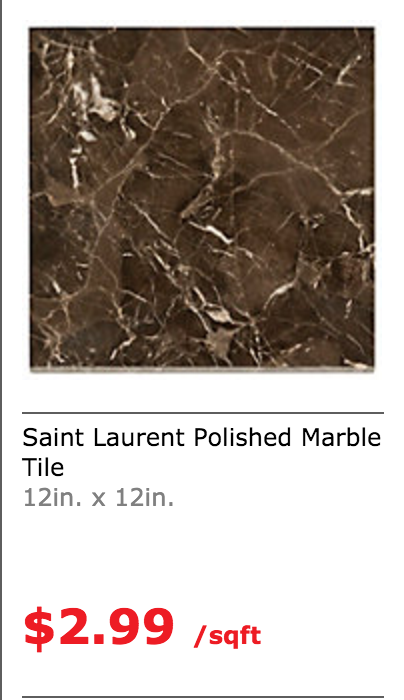 7 sets
$2,571
$5,980
Positive-Cut Metal Logo (It’s A grind) Panel:  $750
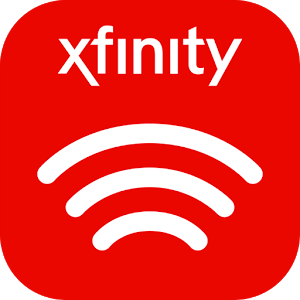 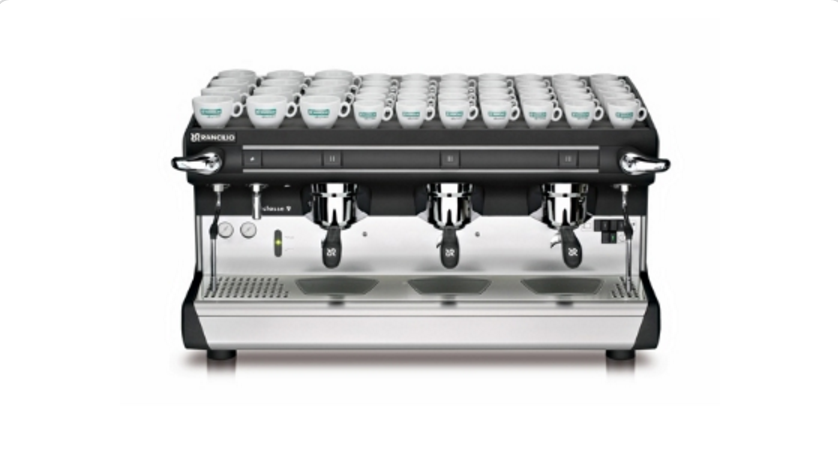 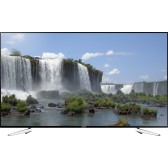 Rancilio CLASSE 9 S3 Classe 9 Manual Espresso Machine w/ 2-Steam Wand & 16-Liter Boiler
$10,000
150 Mbps
$49.99 per month
Samsung - 75" Class (74.5" Diag.) - LED - 1080p - Smart - HDTV - Black
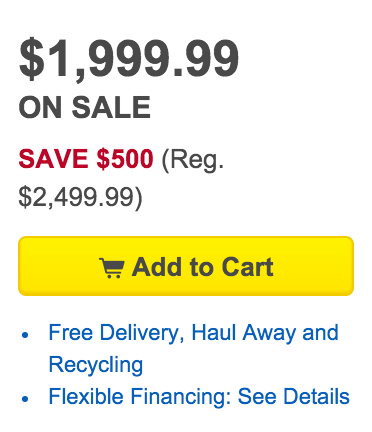 Action Plan 2
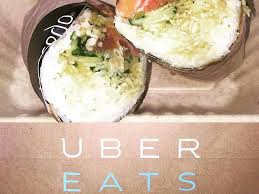 Partner with uber eats
Set up meeting at SoMA Uber Hq
Double Advertising
Download App
Works cited
http://ubereats.com/eats/sf/restaurants/
http://ubereats.com/eats/sf/faq/
https://www.flooranddecor.com/marble-stone#prefn1=shape&srule=most-popular&sz=12&start=0&prefv1=Square
http://www.centralrestaurant.com/Indoor+Tables+and+Chairs-pl1295.html
http://www.xfinity.com/internet-service.html